My Home Learning Log in Details
Name: Erin Caldwell
Class: P7
W
Contact Details: 
Sophie.Caldwell@south-ayrshire.gov.uk
You can also direct message on SeeSaw or post to P7 Microsoft Teams
Website: Glow (Teams) 
Username: sa14caldwelle@glow.sch.uk
Password:
Website: MyMaths Username:  259
Password: hqb
Website: Sumdog 
Username: ecc
Password: paper25
School code: gardenrose3
Tasks, updates and activities will be posted on Teams and SeeSaw.
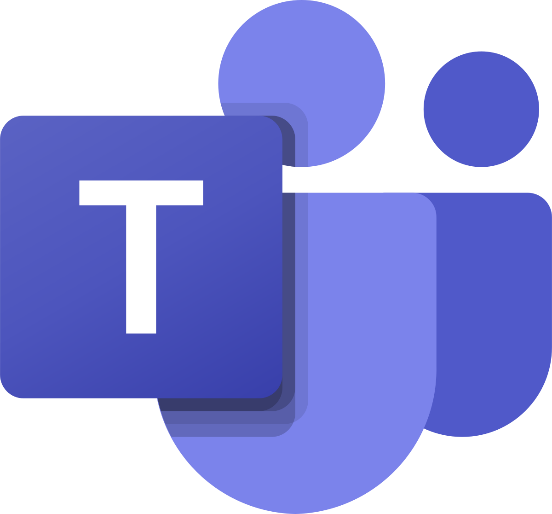 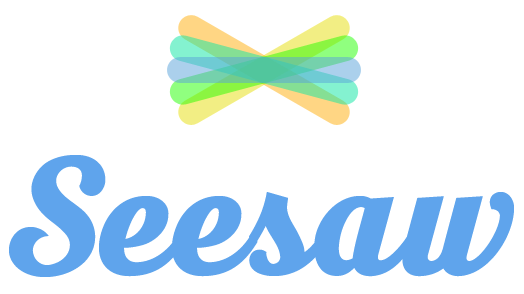 My Home Learning Log in Details
Name: Emme Campbell
Class: P7
W
Contact Details: 
Sophie.Caldwell@south-ayrshire.gov.uk
You can also direct message on SeeSaw or post to P7 Microsoft Teams
Website: Glow (Teams) 
Username: sa14campbelle@glow.sch.uk
Password:
Website: MyMaths Username:  260
Password: cbs
Website: Sumdog 
Username: ecb
Password: glove97
School code: gardenrose3
Tasks, updates and activities will be posted on Teams and SeeSaw.
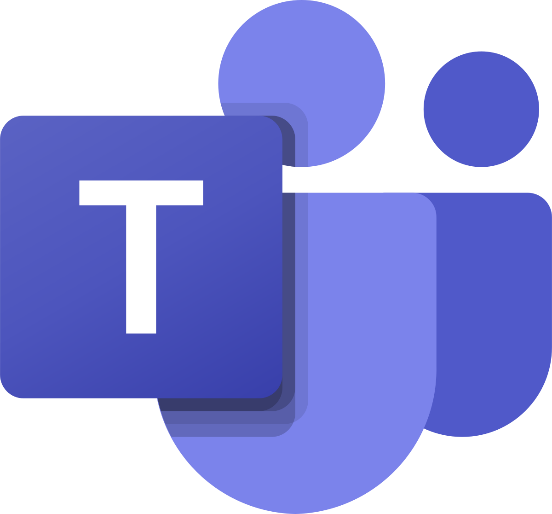 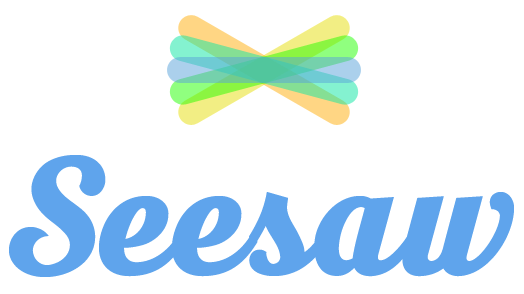 My Home Learning Log in Details
Name: Ryan Campbell
Class: P7
W
Contact Details: 
Sophie.Caldwell@south-ayrshire.gov.uk
You can also direct message on SeeSaw or post to P7 Microsoft Teams
Website: Glow (Teams) 
Username: sa14campbellr2@glow.sch.uk
Password:
Website: MyMaths Username:  261
Password: ocn
Website: Sumdog 
Username: rca
Password: plant37
School code: gardenrose3
Tasks, updates and activities will be posted on Teams and SeeSaw.
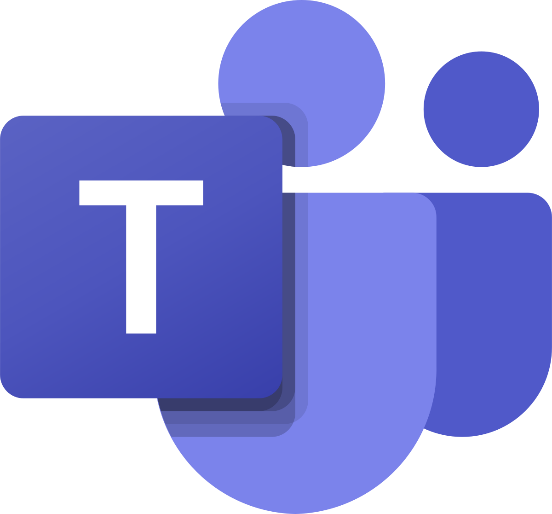 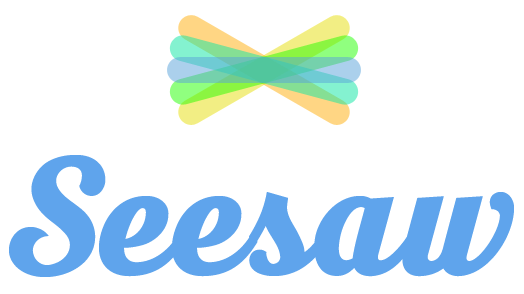 My Home Learning Log in Details
Name: Andrew Cuthbert
Class: P7
W
Contact Details: 
Sophie.Caldwell@south-ayrshire.gov.uk
You can also direct message on SeeSaw or post to P7 Microsoft Teams
Website: Glow (Teams) 
Username: sa14cuthberta@glow.sch.uk
Password:
Website: MyMaths Username:  262
Password: csn
Website: Sumdog 
Username: acb
Password: grass28
School code: gardenrose3
Tasks, updates and activities will be posted on Teams and SeeSaw.
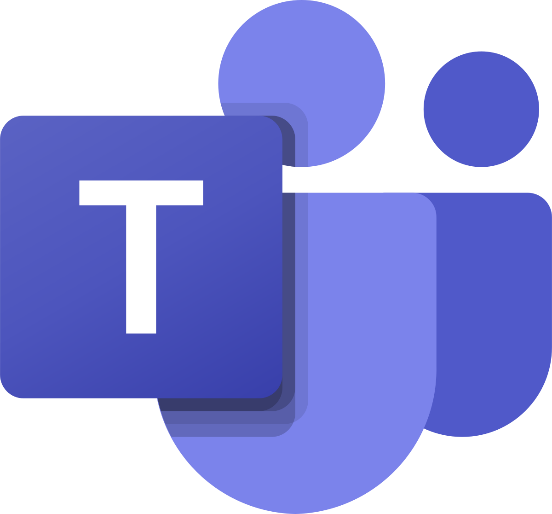 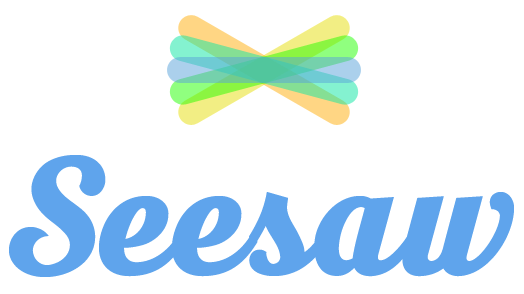 My Home Learning Log in Details
Name: Jacob Cuthbert
Class: P7
W
Contact Details: 
Sophie.Caldwell@south-ayrshire.gov.uk
You can also direct message on SeeSaw or post to P7 Microsoft Teams
Website: Glow (Teams) 
Username: sa14cuthbertj@glow.sch.uk
Password:
Website: MyMaths Username:  263
Password: ijw
Website: Sumdog 
Username: jca
Password: train69
School code: gardenrose3
Tasks, updates and activities will be posted on Teams and SeeSaw.
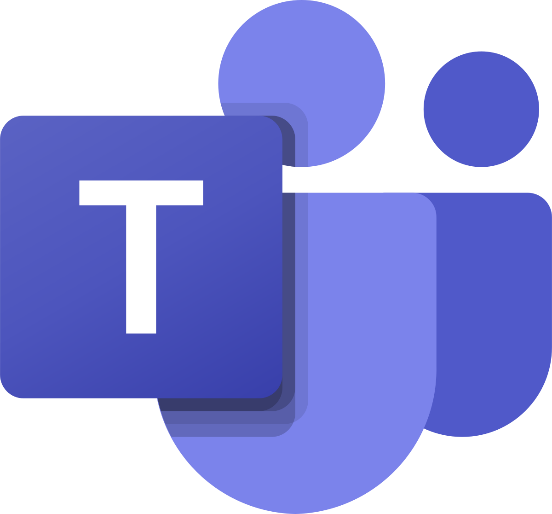 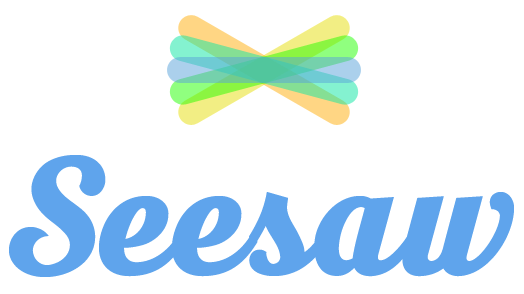 My Home Learning Log in Details
Name: Campbell Davidson
Class: P7
W
Contact Details: 
Sophie.Caldwell@south-ayrshire.gov.uk
You can also direct message on SeeSaw or post to P7 Microsoft Teams
Website: Glow (Teams) 
Username: sa14davidsonc@glow.sch.uk
Password:
Website: MyMaths Username:  264
Password: kzw
Website: Sumdog 
Username: cda
Password: apple33
School code: gardenrose3
Tasks, updates and activities will be posted on Teams and SeeSaw.
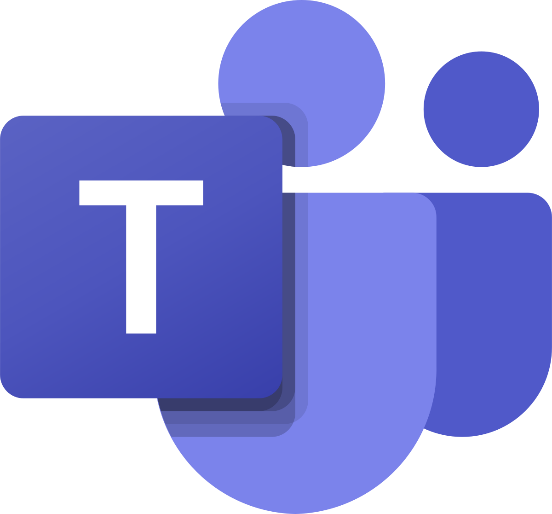 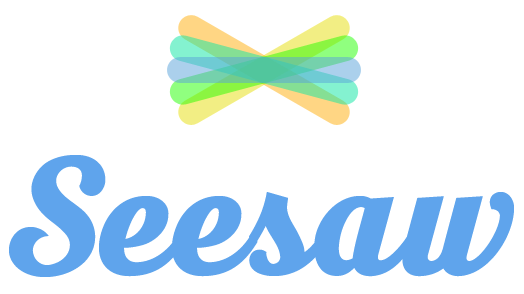 My Home Learning Log in Details
Name: Lili Docherty
Class: P7
W
Contact Details: 
Sophie.Caldwell@south-ayrshire.gov.uk
You can also direct message on SeeSaw or post to P7 Microsoft Teams
Website: Glow (Teams) 
Username: sa14dochertyl@glow.sch.uk
Password:
Website: MyMaths Username:  265
Password: nfk
Website: Sumdog 
Username: ldb
Password: goose76
School code: gardenrose3
Tasks, updates and activities will be posted on Teams and SeeSaw.
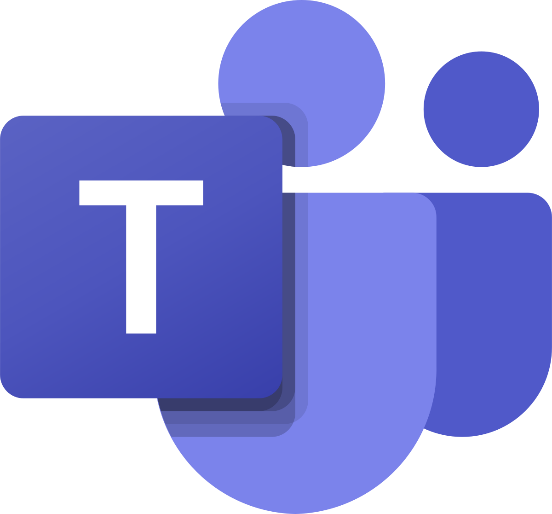 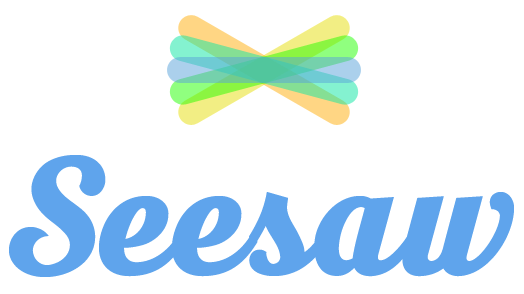 My Home Learning Log in Details
Name: Kaitlyn Donald
Class: P7
W
Contact Details: 
Sophie.Caldwell@south-ayrshire.gov.uk
You can also direct message on SeeSaw or post to P7 Microsoft Teams
Website: Glow (Teams) 
Username: sa14donaldk@glow.sch.uk
Password:
Website: MyMaths Username:  266
Password: dmv
Website: Sumdog 
Username: kda
Password: north28
School code: gardenrose3
Tasks, updates and activities will be posted on Teams and SeeSaw.
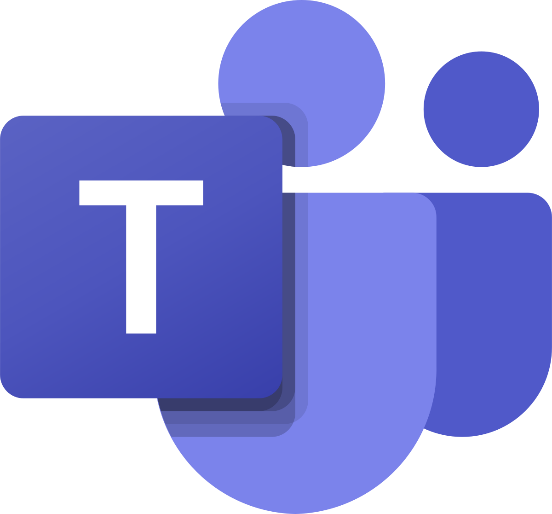 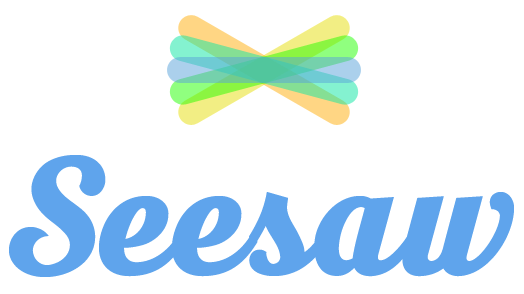 My Home Learning Log in Details
Name: Kelsi Ferrol
Class: P7
W
Contact Details: 
Sophie.Caldwell@south-ayrshire.gov.uk
You can also direct message on SeeSaw or post to P7 Microsoft Teams
Website: Glow (Teams) 
Username: sa14ferrolk@glow.sch.uk
Password:
Website: MyMaths Username:  267
Password: ktg
Website: Sumdog 
Username: kfb
Password: tiger91
School code: gardenrose3
Tasks, updates and activities will be posted on Teams and SeeSaw.
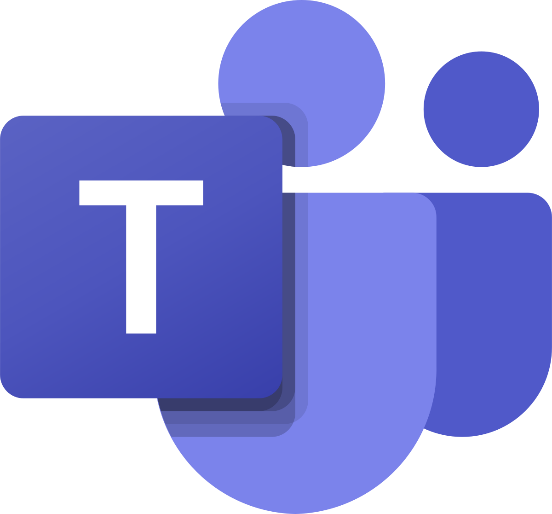 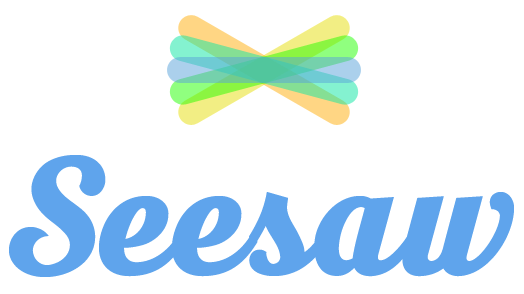 My Home Learning Log in Details
Name: Lexi Graham
Class: P7
W
Contact Details: 
Sophie.Caldwell@south-ayrshire.gov.uk
You can also direct message on SeeSaw or post to P7 Microsoft Teams
Website: Glow (Teams) 
Username: sa14grahaml2@glow.sch.uk
Password:
Website: MyMaths Username:  268
Password: tzl
Website: Sumdog 
Username: lga
Password: shirt53
School code: gardenrose3
Tasks, updates and activities will be posted on Teams and SeeSaw.
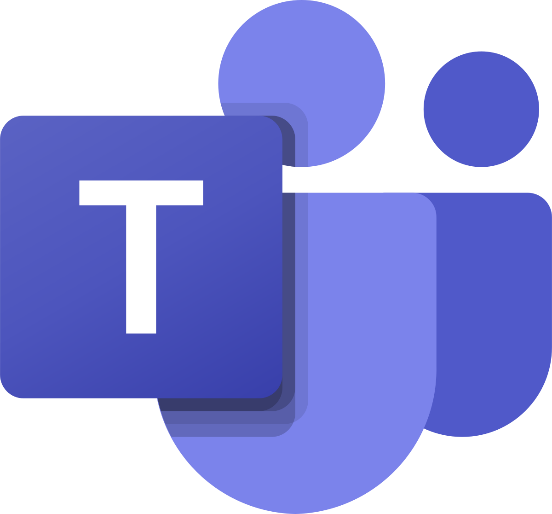 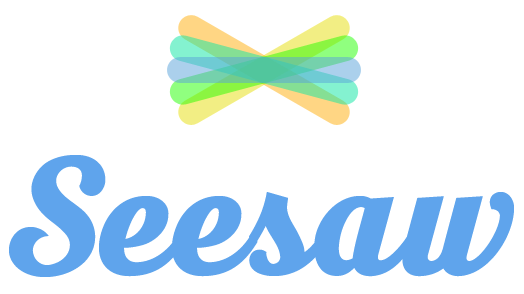 My Home Learning Log in Details
Name: Jay Harvey
Class: P7
W
Contact Details: 
Sophie.Caldwell@south-ayrshire.gov.uk
You can also direct message on SeeSaw or post to P7 Microsoft Teams
Website: Glow (Teams) 
Username: sa14harveyj@glow.sch.uk
Password:
Website: MyMaths Username:  269
Password: ocv
Website: Sumdog 
Username: jhb
Password: sugar83
School code: gardenrose3
Tasks, updates and activities will be posted on Teams and SeeSaw.
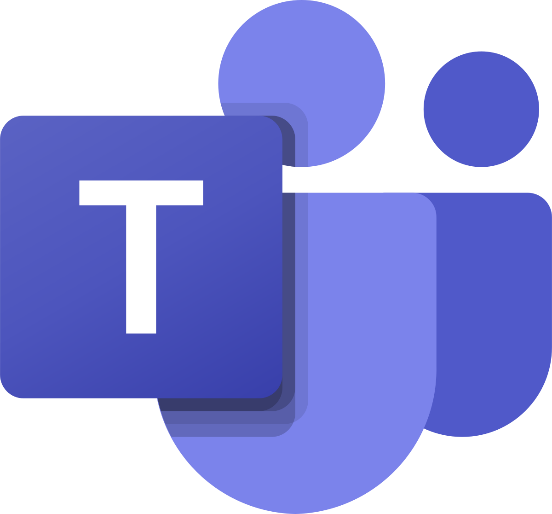 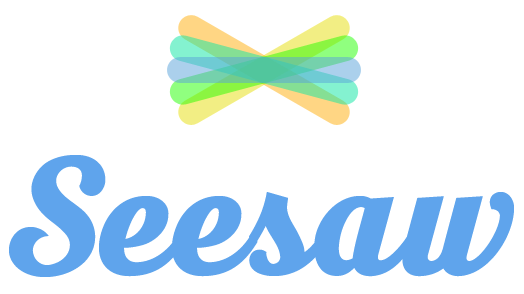 My Home Learning Log in Details
Name: Jack Henderson
Class: P7
W
Contact Details: 
Sophie.Caldwell@south-ayrshire.gov.uk
You can also direct message on SeeSaw or post to P7 Microsoft Teams
Website: Glow (Teams) 
Username: sa14hendersonj@glow.sch.uk
Password:
Website: MyMaths Username:  270
Password: hye
Website: Sumdog 
Username: jha
Password: truck30
School code: gardenrose3
Tasks, updates and activities will be posted on Teams and SeeSaw.
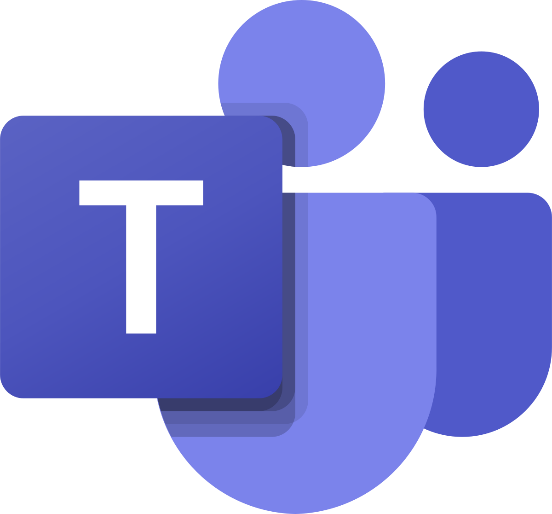 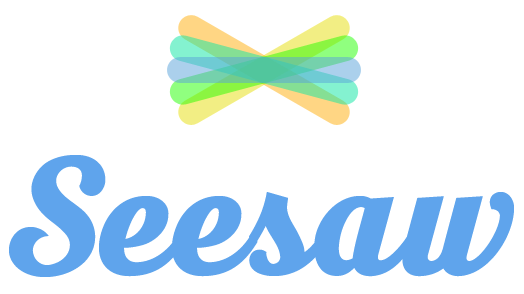 My Home Learning Log in Details
Name: Sophie Jamieson
Class: P7
W
Contact Details: 
Sophie.Caldwell@south-ayrshire.gov.uk
You can also direct message on SeeSaw or post to P7 Microsoft Teams
Website: Glow (Teams) 
Username: sa14jamiesons@glow.sch.uk
Password:
Website: MyMaths Username:  271
Password: qgy
Website: Sumdog 
Username: sja
Password: stick93
School code: gardenrose3
Tasks, updates and activities will be posted on Teams and SeeSaw.
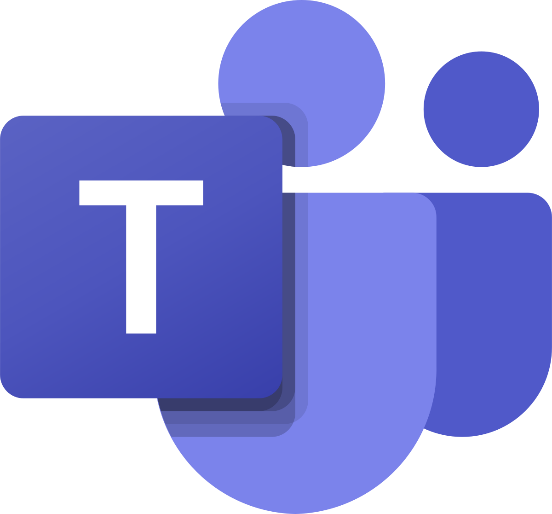 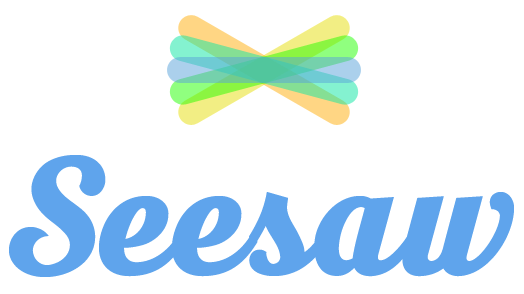 My Home Learning Log in Details
Name: Kayden Madgewick
Class: P7
W
Contact Details: 
Sophie.Caldwell@south-ayrshire.gov.uk
You can also direct message on SeeSaw or post to P7 Microsoft Teams
Website: Glow (Teams) 
Username: sa14madgewickk@glow.sch.uk
Password:
Website: MyMaths Username:  272
Password: rft
Website: Sumdog 
Username: kmd
Password: shirt94
School code: gardenrose3
Tasks, updates and activities will be posted on Teams and SeeSaw.
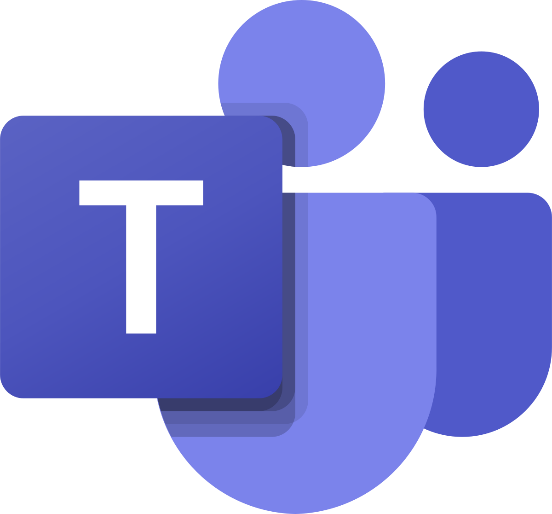 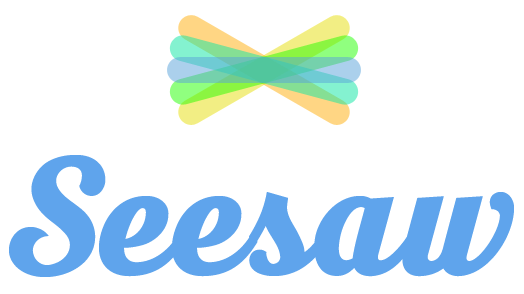 My Home Learning Log in Details
Name: Aimee McDermott
Class: P7
W
Contact Details: 
Sophie.Caldwell@south-ayrshire.gov.uk
You can also direct message on SeeSaw or post to P7 Microsoft Teams
Website: Glow (Teams) 
Username: sa14mcdermotta@glow.sch.uk
Password:
Website: MyMaths Username:  273
Password: eqf
Website: Sumdog 
Username: amb
Password: shark91
School code: gardenrose3
Tasks, updates and activities will be posted on Teams and SeeSaw.
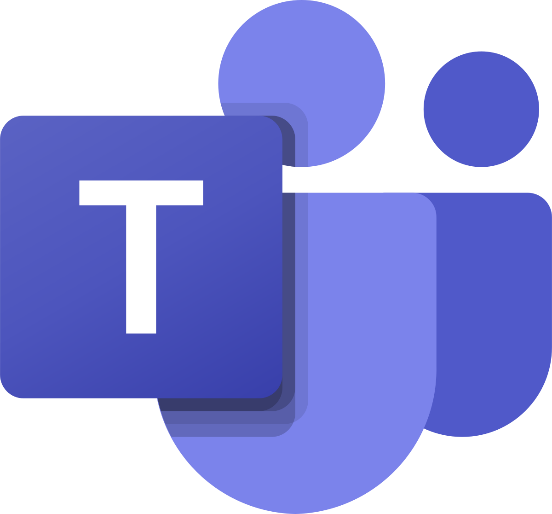 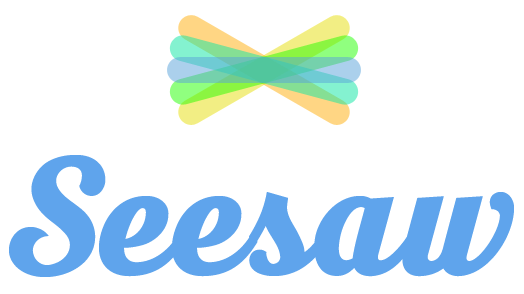 My Home Learning Log in Details
Name: Iona McMillan
Class: P7
W
Contact Details: 
Sophie.Caldwell@south-ayrshire.gov.uk
You can also direct message on SeeSaw or post to P7 Microsoft Teams
Website: Glow (Teams) 
Username: sa14mcmillani@glow.sch.uk
Password:
Website: MyMaths Username:  274
Password: zwd
Website: Sumdog 
Username: ima
Password: jelly52
School code: gardenrose3
Tasks, updates and activities will be posted on Teams and SeeSaw.
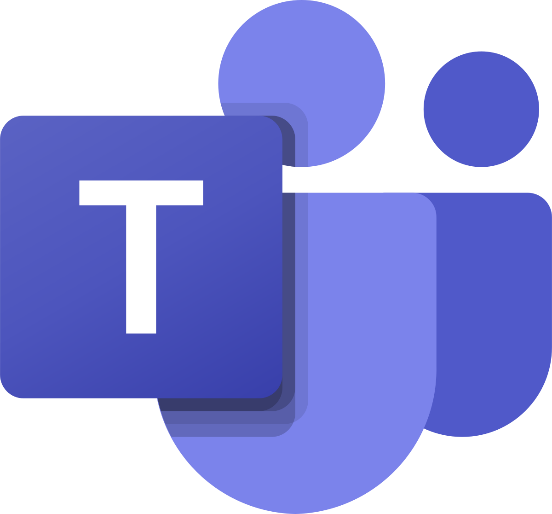 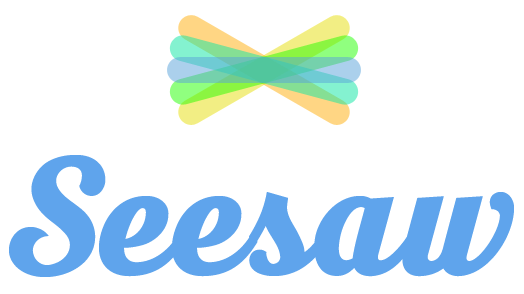 My Home Learning Log in Details
Name: Cameron McQuater
Class: P7
W
Contact Details: 
Sophie.Caldwell@south-ayrshire.gov.uk
You can also direct message on SeeSaw or post to P7 Microsoft Teams
Website: Glow (Teams) 
Username: sa14mcquaterc@glow.sch.uk
Password:
Website: MyMaths Username:  275
Password: pfq
Website: Sumdog 
Username: cma
Password: swing53
School code: gardenrose3
Tasks, updates and activities will be posted on Teams and SeeSaw.
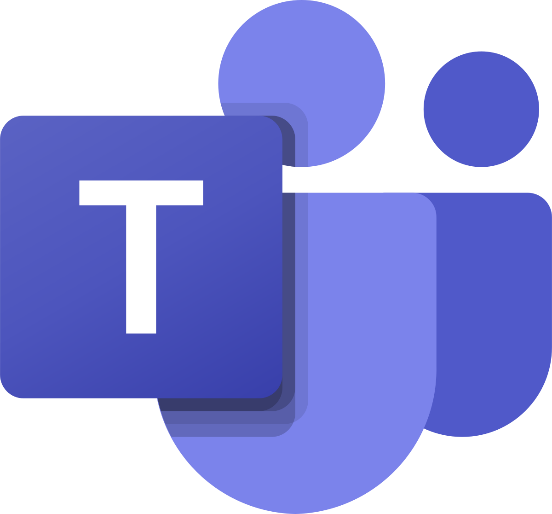 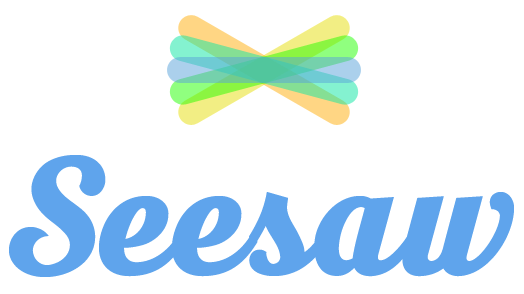 My Home Learning Log in Details
Name: Andrew Mitchell
Class: P7
W
Contact Details: 
Sophie.Caldwell@south-ayrshire.gov.uk
You can also direct message on SeeSaw or post to P7 Microsoft Teams
Website: Glow (Teams) 
Username: sa14mitchella2@glow.sch.uk
Password:
Website: MyMaths Username:  276
Password: dog
Website: Sumdog 
Username: amc
Password: tiger94
School code: gardenrose3
Tasks, updates and activities will be posted on Teams and SeeSaw.
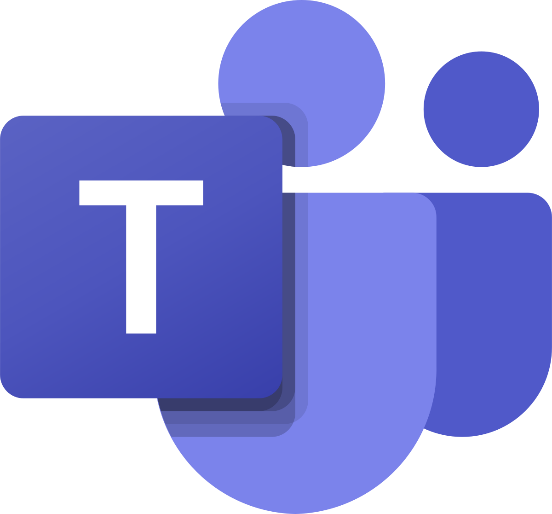 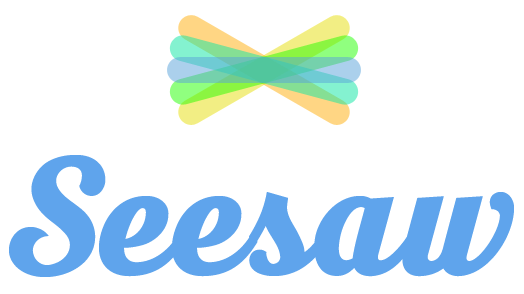 My Home Learning Log in Details
Name: Alana Percy
Class: P7
W
Contact Details: 
Sophie.Caldwell@south-ayrshire.gov.uk
You can also direct message on SeeSaw or post to P7 Microsoft Teams
Website: Glow (Teams) 
Username: sa14percya@glow.sch.uk
Password:
Website: MyMaths Username:  277
Password: nbw
Website: Sumdog 
Username: apb
Password: heart78
School code: gardenrose3
Tasks, updates and activities will be posted on Teams and SeeSaw.
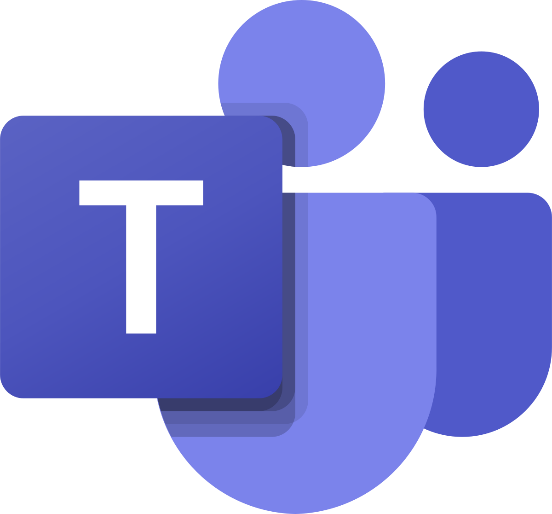 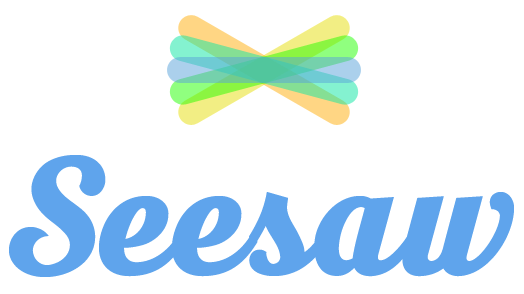 My Home Learning Log in Details
Name: Ava Percy
Class: P7
W
Contact Details: 
Sophie.Caldwell@south-ayrshire.gov.uk
You can also direct message on SeeSaw or post to P7 Microsoft Teams
Website: Glow (Teams) 
Username: sa14percya2@glow.sch.uk
Password:
Website: MyMaths Username:  278
Password: epd
Website: Sumdog 
Username: apa
Password: apple21
School code: gardenrose3
Tasks, updates and activities will be posted on Teams and SeeSaw.
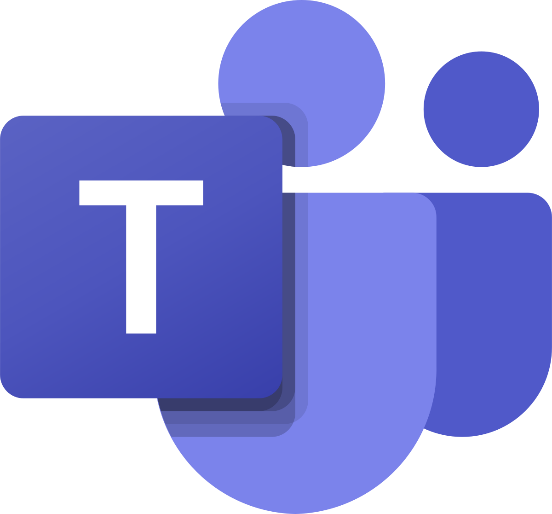 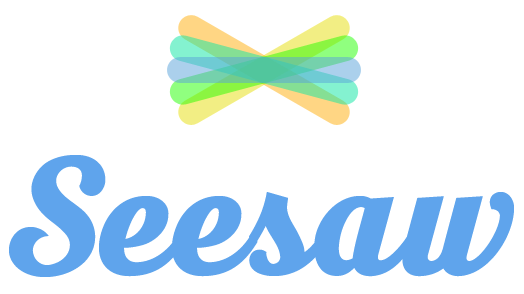 My Home Learning Log in Details
Name: Katie Ross
Class: P7
W
Contact Details: 
Sophie.Caldwell@south-ayrshire.gov.uk
You can also direct message on SeeSaw or post to P7 Microsoft Teams
Website: Glow (Teams) 
Username: sa14rossk@glow.sch.uk
Password:
Website: MyMaths Username:  279
Password: opl
Website: Sumdog 
Username: kra
Password: short47
School code: gardenrose3
Tasks, updates and activities will be posted on Teams and SeeSaw.
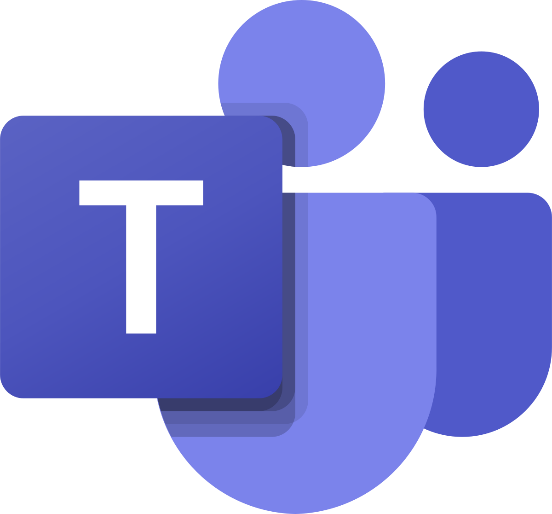 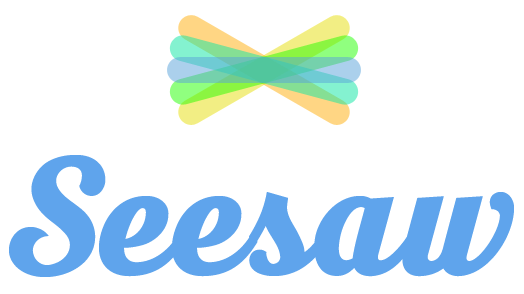 My Home Learning Log in Details
Name: Jay Russell
Class: P7
W
Contact Details: 
Sophie.Caldwell@south-ayrshire.gov.uk
You can also direct message on SeeSaw or post to P7 Microsoft Teams
Website: Glow (Teams) 
Username: sa14russellj@glow.sch.uk
Password:
Website: MyMaths Username:  280
Password: sks
Website: Sumdog 
Username: jra
Password: grass11
School code: gardenrose3
Tasks, updates and activities will be posted on Teams and SeeSaw.
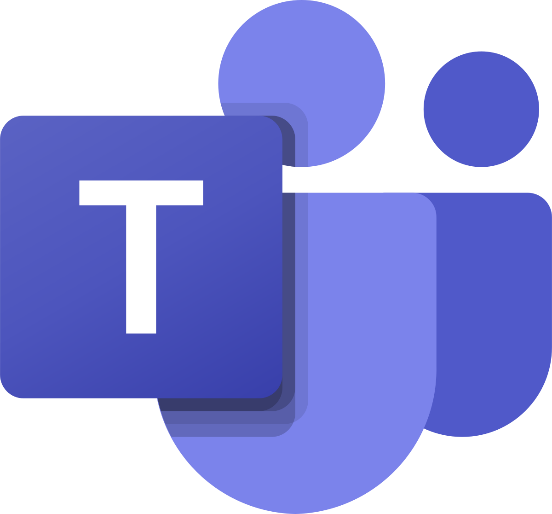 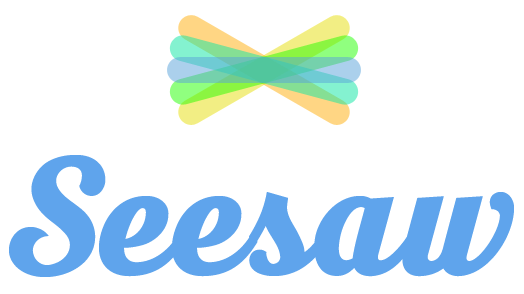 My Home Learning Log in Details
Name: Jamie Wallace
Class: P7
W
Contact Details: 
Sophie.Caldwell@south-ayrshire.gov.uk
You can also direct message on SeeSaw or post to P7 Microsoft Teams
Website: Glow (Teams) 
Username: sa14wallacej@glow.sch.uk
Password:
Website: MyMaths Username:  281
Password: yfn
Website: Sumdog 
Username: jwa
Password: house15
School code: gardenrose3
Tasks, updates and activities will be posted on Teams and SeeSaw.
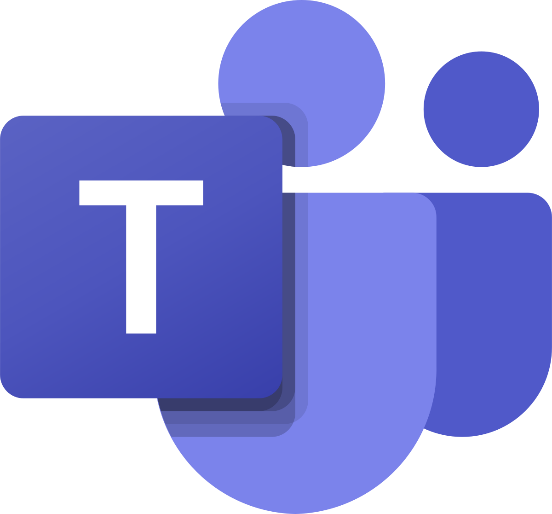 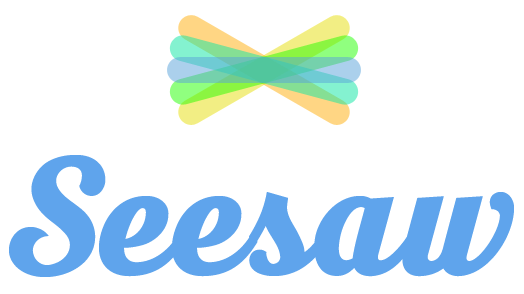 My Home Learning Log in Details
Name: Leon Wyllie
Class: P7
W
Contact Details: 
Sophie.Caldwell@south-ayrshire.gov.uk
You can also direct message on SeeSaw or post to P7 Microsoft Teams
Website: Glow (Teams) 
Username: sa14wylliel@glow.sch.uk
Password:
Website: MyMaths Username:  282
Password: bns
Website: Sumdog 
Username: lwa
Password: sugar14
School code: gardenrose3
Tasks, updates and activities will be posted on Teams and SeeSaw.
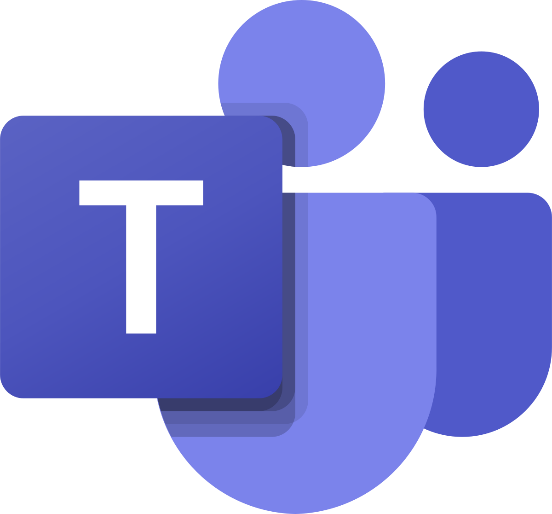 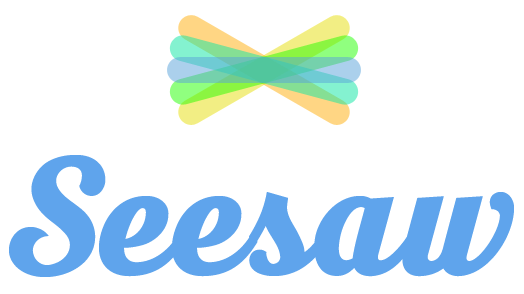 My Home Learning Log in Details
Name: Sami Yahmi
Class: P7
W
Contact Details: 
Sophie.Caldwell@south-ayrshire.gov.uk
You can also direct message on SeeSaw or post to P7 Microsoft Teams
Website: Glow (Teams) 
Username: sa19yahmis@glow.sch.uk
Password:
Website: MyMaths Username:  283
Password: slp
Website: Sumdog 
Username: sya
Password: goose22
School code: gardenrose3
Tasks, updates and activities will be posted on Teams and SeeSaw.
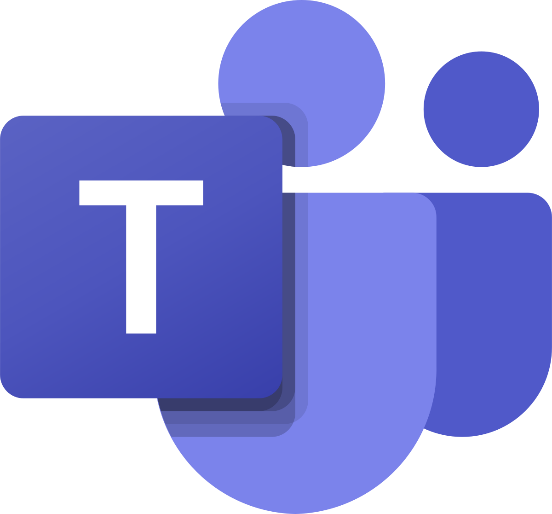 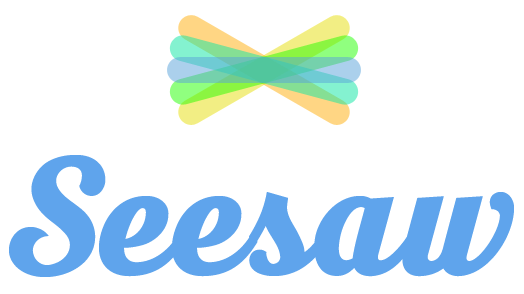 My Home Learning Log in Details
Name: Tammy-Leigh Young
Class: P7
W
Contact Details: 
Sophie.Caldwell@south-ayrshire.gov.uk
You can also direct message on SeeSaw or post to P7 Microsoft Teams
Website: Glow (Teams) 
Username: sa19youngt2@glow.sch.uk
Password:
Website: MyMaths Username:  284
Password: cvk
Website: Sumdog 
Username: tya
Password: goose79
School code: gardenrose3
Tasks, updates and activities will be posted on Teams and SeeSaw.
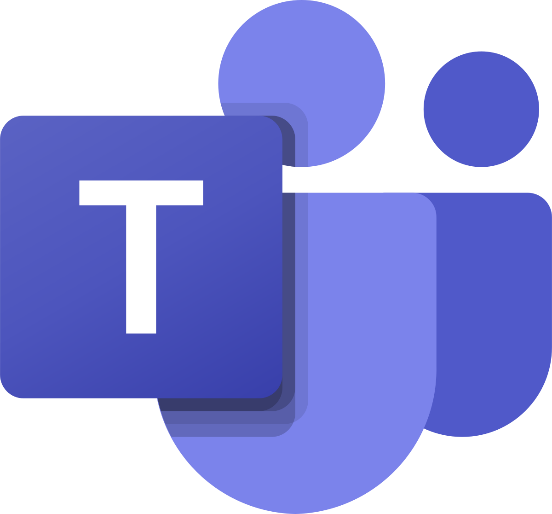 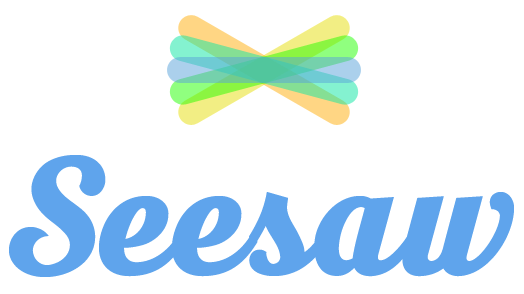